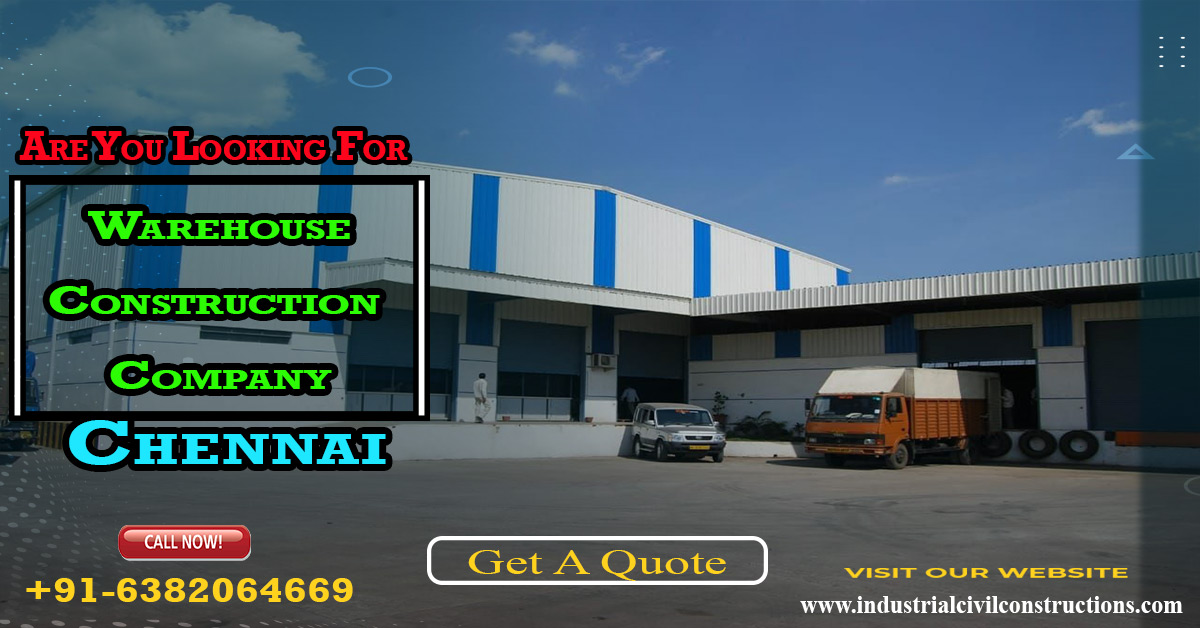 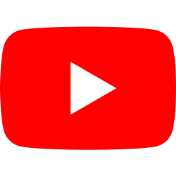 Warehouse Construction  Company
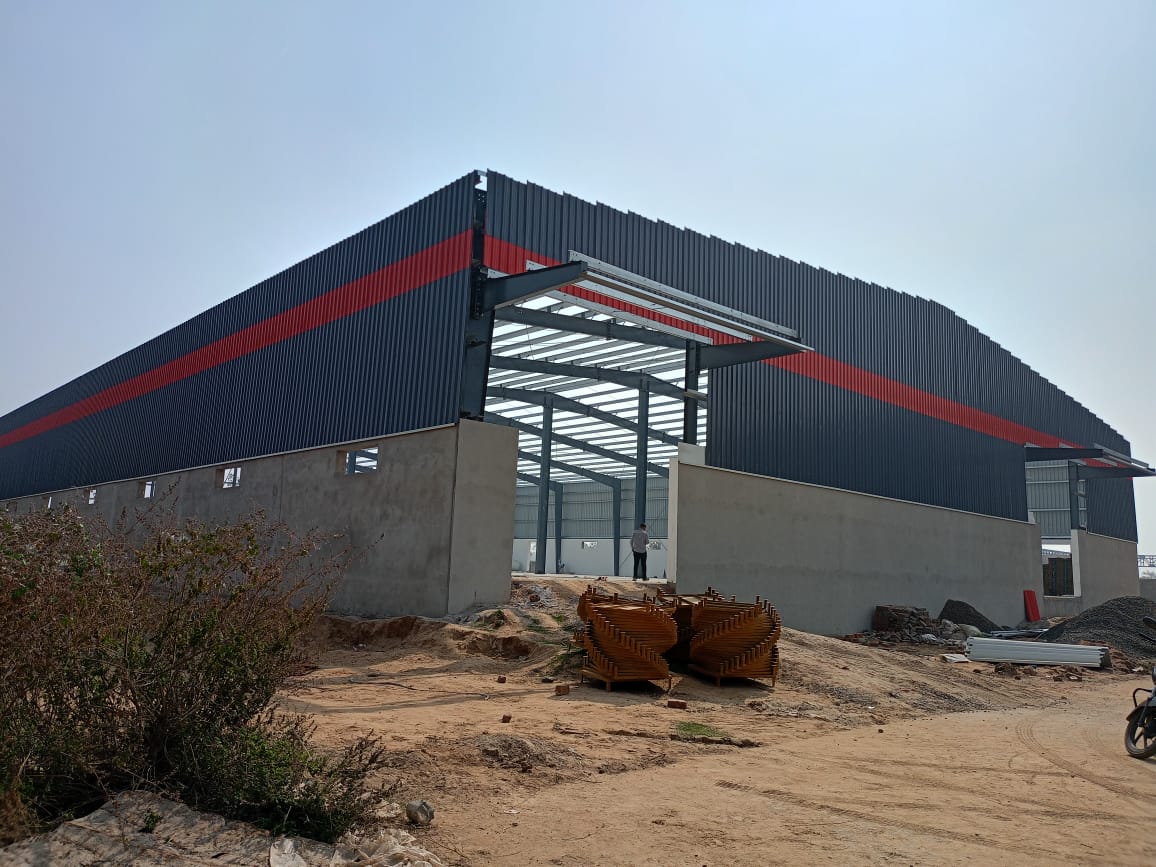 Warehouse Construction  Company
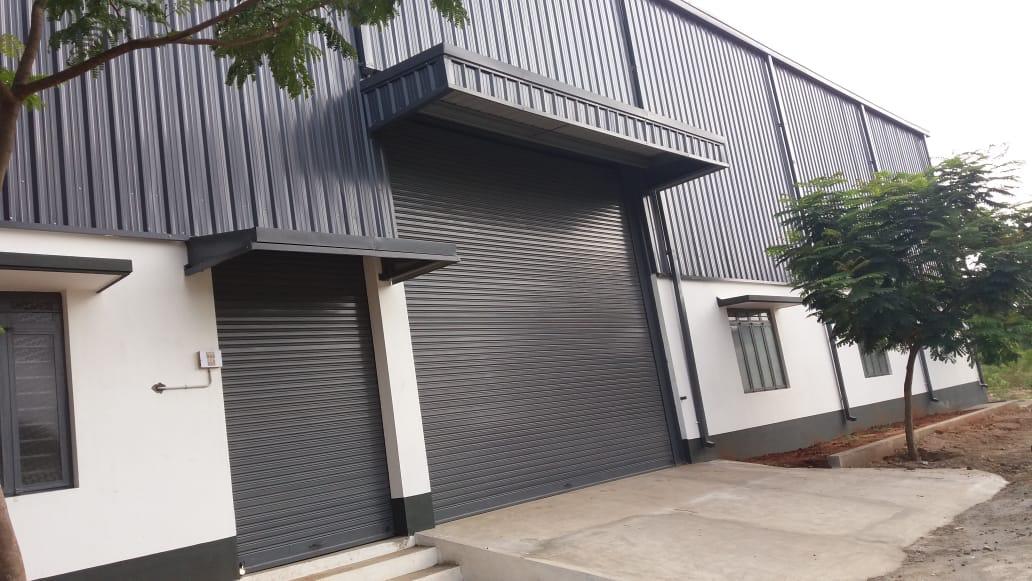 Warehouse Construction  Company
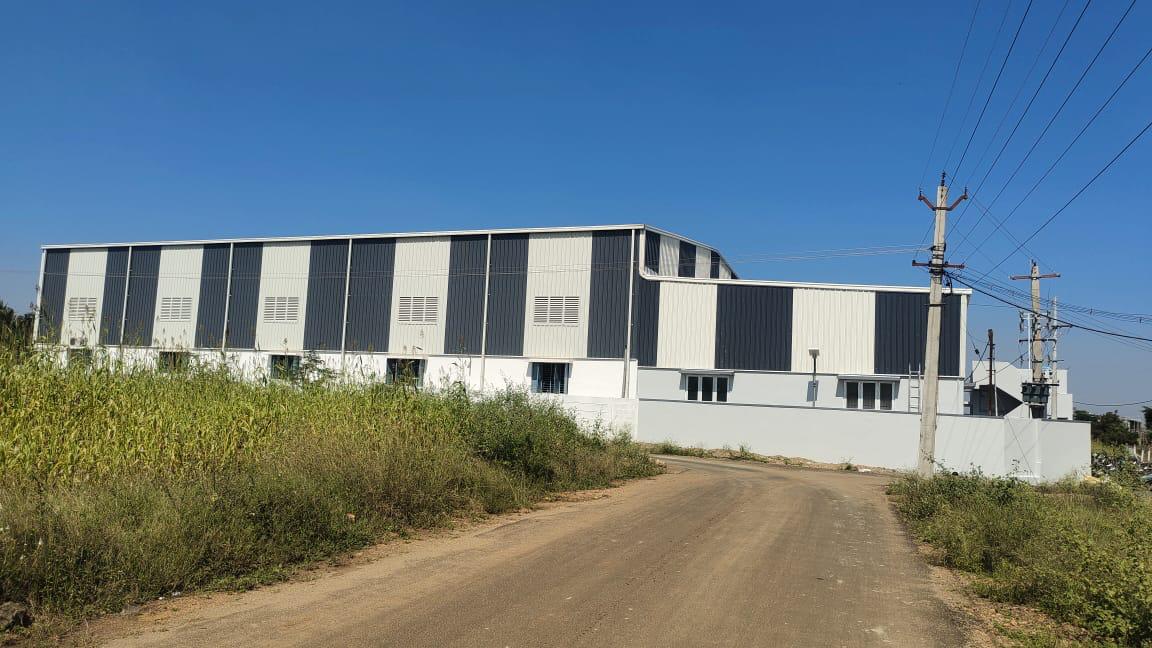 Warehouse Construction  Company
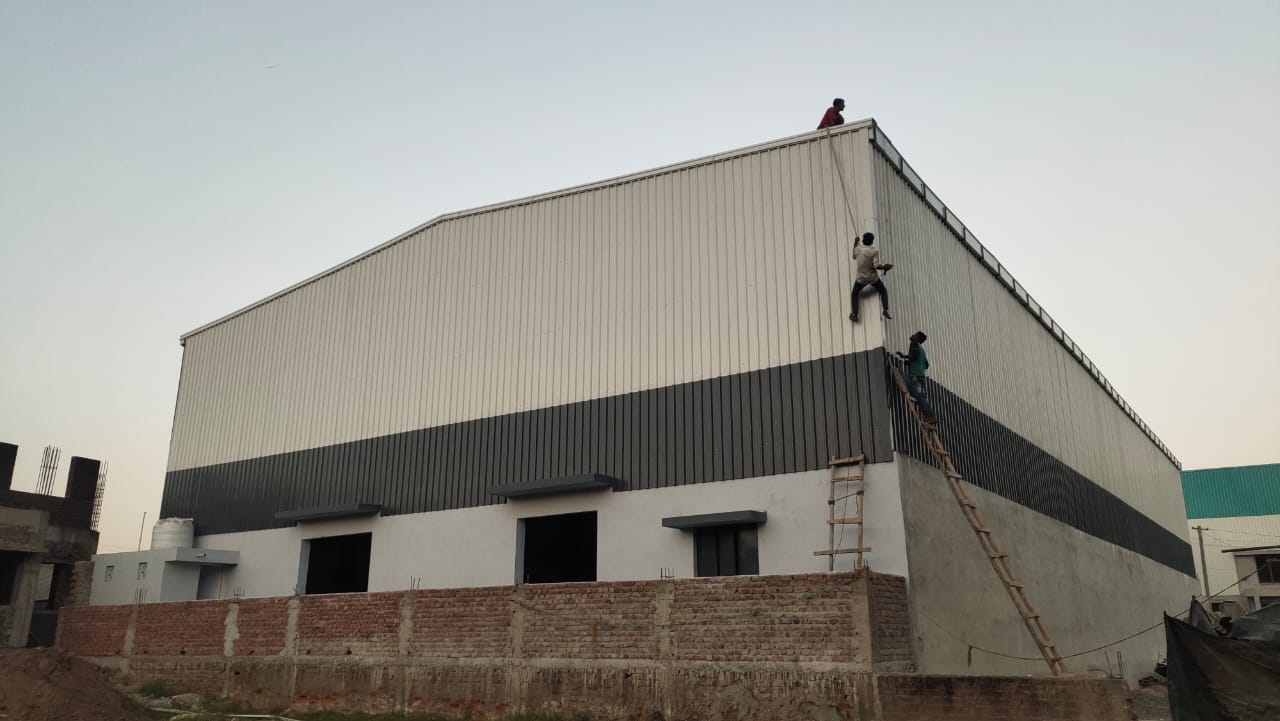